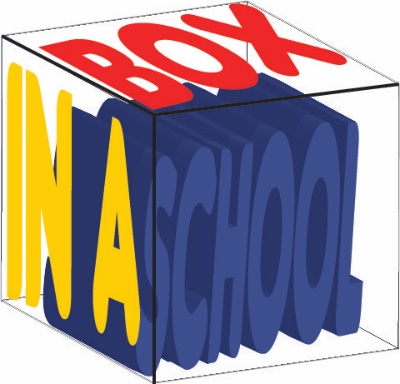 OCR Level 02 – Cambridge Technical
 Unit 13 – Creating Websites
2016 Specification - T/615/1382
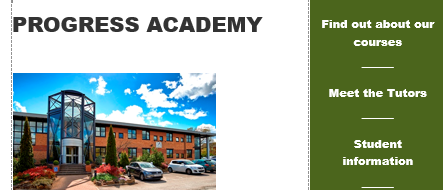 LO3 - Be Able To Create Or Modify Components Of Websites To Meet Business Needs
Assessment Criteria
e
Aim and Purpose
Learning Outcome 3: Be able to create or modify components of websites to meet business needs
Your task is to: create or modify a range of website components and recommend subsequent changes to the Progress Academy homepage after obtaining feedback.
In order to secure financial approval for your proposed homepage improvements you have been asked by the SMT to present your ideas to the Progress Academy Board of Governors.
You will now need to create or modify the website components identified in Task 2.
Your working components will then be presented to the Board of Governors who will review your components and provide you with feedback.
The obtained feedback will then allow you to recommend the required changes to the original website that will ensure that the website will meet the specification requirements and the needs of Progress Academy and its users.
Assessment Criterion P1
P3.1. Create or modify components of websites, i.e.:
select appropriate software e.g. standard and non-standard
use formatting and editing techniques, e.g.:
common web functions (e.g. text, graphics, fonts, text formatting, colour schemes, images)
simple HTML (e.g. editor programs, file extensions)
HTML tags and conventions (e.g. <html>, <p>, <body>,closing tags)
introduce interactive elements (e.g. rollover images, submit button to email a form)
apply optimisation (e.g. image, video, animation, sound, file size, format, dimensions, compression)
apply good practice, i.e.:
consistent file and folder management	 ● appropriate naming conventions
documentation of developments
ensure accessibility, i.e.:
users with disabilities (e.g. accessibility aids, readability, colour scheme, subtitles)
M2.1 - Plan and present the solution, i.e.:
format of presentation	 ● content of presentation
target audience		 ● obtain feedback from audience
D1.1 - Recommend changes to website components, e.g.:
Appropriateness	 ● clarity	 ● content	 ● speed
Navigation	 ● aesthetics
D1.2 - Comparison of website components against business needs
comparison of updated website against business needs
demonstration of functionality	 ● demonstration of interactivity
present the solution to the stakeholders
D1.3 - Review website components, i.e.:
feedback, e.g.:
Questionnaires	●  verbal discussion
identify criteria for feedback (e.g. appropriateness, clarity, content, speeds, navigation, font choice, colour combinations) analysis
improvements (e.g. design, clarity, interactive response, function)
Assessment Criterion P4, M2, D1
LO3 - Be able to create or modify components of websites to meet business needs
This learning outcome is about the learners creating or modifying website components to meet the revised business needs.
P4: Learners should create or modify the website components based on the plans produced for LO2. Evidence for this would be the created or modified components.
M2: Learners should present their website components to stakeholders for approval. Evidence could be a report, presentation or a recording of the presentation to stakeholders.
D1: Learners are required to recommend changes to the website components based on the stakeholder feedback received. Evidence for this could be a report or presentation together with completed questionnaires from stakeholders which learners have analysed.
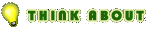 P4.1 – Create a Modified Page Based on Plans
In order to secure financial approval for your proposed homepage improvements you have been asked by the SMT to present your ideas to the Progress Academy Board of Governors.
You will now need to create or modify the website components identified in Task 2.
For this you need only create the home page but in order to make it easier for the proposal, this page should be laid out and working as best as possible.
Using a web package, or HTML, you should make the home page with the following elements:
Navigation links (buttons) to other pages, email link, images (take these off the internet), table, contact details, house style, form with a submit button, text content (take this off your own school page).
These do not necessarily need to be working but should show some semblance of functionality.
P4.1 – Task 01 - Create a modified page based on LO2 that suits the needs of your target audience.
You should use one double lesson to follow the guide here to create a page that suits your needs.
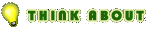 M2.1 – Obtain feedback on the Modified Page
For the second part of the merit criteria you will need to obtain feedback from audience on your Page. To do this you should create a questionnaire that includes at least 10 questions, 6 can be yes/no questions (quantitative). These could include questions asked about:
Quality, layout, content, ease of use, use of images, location of navigation, accessibility features, functionality.
2 of the questions should be about what the user thinks of the webpage in terms of meeting the needs of the target audience (qualitative) and could include questions such as:
Why it meets the needs of the audience, how does the layout make it easier to navigate, does consistency of the pages help.
The last two questions should be about improvements that should be suggested, these are important for the later part of this unit. These may be simple suggestions on your questionnaire but you should aim for these suggested improvements to be substantial enough and technically possible to allow you to make some modifications to your website.
M2.1 – Task 02 - Create a questionnaire to obtain feedback from audience.
I would suggest you create one questionnaire and print it 3 times for three students to fill in, this way your suggested improvements will likely be more applicable and possible to achieve.
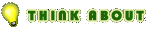 M2.2 – Present a Modified Page Based on Plans
Once you have completed the web page (pages) you will need to present your website improvement to your client with an explanation of how the layout meets the users needs more successfully than their creation. Each element should be described on a separate slide with some annotation and speaker notes.
When creating the presentation, you will be graded on the following:
Format of presentation – use a template, make the screenshots large enough to see, limit the words on the page but produce good notes to help describe why your version is more suitable.
Content of presentation – You need slides on 
Navigation links (buttons) to other pages, email link, images (take these off the internet), table, contact details, house style, form with a submit button, text content (take this off your own school page).
Target audience – Each slide needs to say how it meets the needs of the audience, keep parents and students in mind.
M2.2 – Task 03 - Plan and present the solution to your client (Teacher) using speaker notes.
M2.3 – Task 04 - Create a questionnaire to obtain feedback from audience.
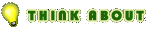 D1.1 – Recommend Changes To Website Components
The webpage you have created will not be completely functional but will have content, layout and some working compliant features. But you will have created something limited that will not make it as good as a fully functional school website. This is expected, all school sites are different.
For D1.1 you are expected to review your own page and recommend improvements beyond your capacity to make a completed website like this be exceptional. You will not be expected to carry these out. These suggestions need to be based on the following criteria:
Appropriateness – How could it better meet the needs of parents and prospective parents.
Clarity – How could it be easier to read the content on the page or make the content stand out more.
Content – What additional content do you think could promote the school better than text.
Speed – How could you improve the speed of loading without reducing down the quality of the page.
Navigation – How could the linking system be less cluttered but still functional.
Aesthetics – How could the way the page looks be improved and still make it readable.
D1.1 – Task 05 - Create a report that recommends changes to website components.
Look at the following as examples of what is bad and good.
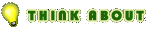 D1.1 – Recommend Changes To Website Components
There is nothing more important in web design and project planning than meeting the needs of the client and meeting the business needs of the project. Even if the page is not aesthetically pleasing, as long as the client is happy. For D1.2, you need to review the page against those stated needs from LO1. Using the following headings, write a review of how your page compares to the clients original design. Be critical of both sites in your review. The review needs to be seen as well as explained.
Comparison of updated website against business needs – In a presentation show sections of your completed page along side the clients original site There should be a reviewed comparison for the following:
target audience
purpose
aesthetics (e.g. content)
legal requirements
user needs (e.g. download speed, functionality)
security features
multimedia
interactivity
accessibility
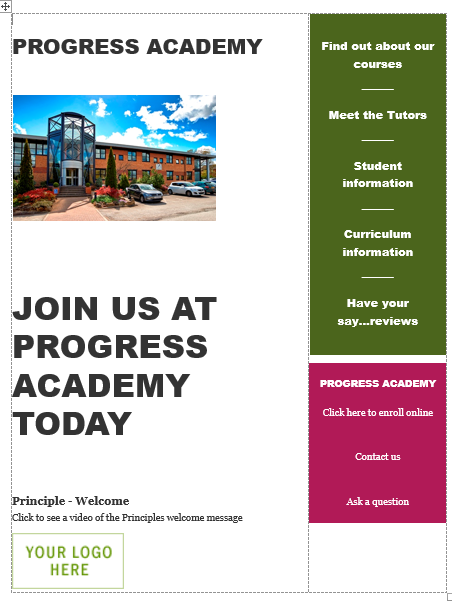 D1.2 – Compare Changes To Website Components
Demonstration of functionality – Show the code for the links, the email, and demonstrate and explain how your page is more functional and that it is relevant for the client.
Demonstration of interactivity – Show the code for the form, specifically the submit button, show the code for rollover images or the banner with hotspots and explain how this added media content will make the website more interesting and interactive for the audience who will be visiting it time and again.
D1.2 – Task 06 - In a presentation with speaker notes, compare your website components against business needs.
Present the solution to the stakeholders (teachers and students) with speaker notes.
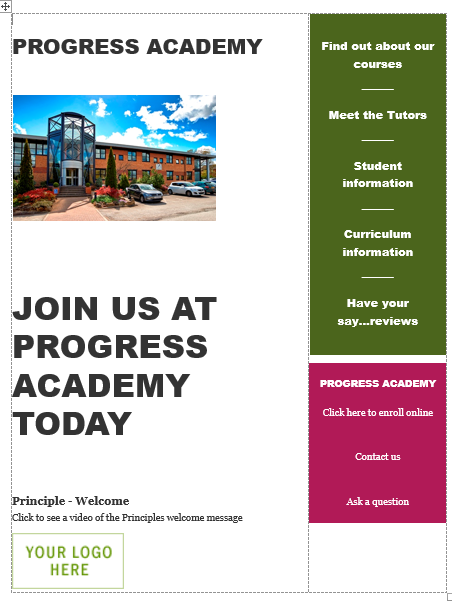 D1.3 – Present Review of Website Components
For the third part of the distinction criteria you will need to obtain feedback from audience on your review. To do this you should create a questionnaire that includes at least 10 questions, 6 can be yes/no questions (quantitative). These could include questions asked about:
Appropriateness, clarity, content, speeds, navigation, font choice, colour combinations.
The last questions should be about improvements that should be suggested, and these should be on design, clarity, interactive response, function.
D1.3 – Task 07 - Create a design review questionnaire that helps identify criteria for feedback from the target audience.
I would suggest you create one questionnaire and print it 3 times for three students to fill in, this way your suggested improvements will likely be more applicable and possible to achieve.
This presentation review can also be done as a verbal discussion instead of a questionnaire but must be videoed so the examiner has access. Your teacher can also write a witness statement as evidence that this has taken place.
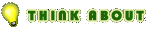 LO3 – Assessment Criteria
P4.1 – Task 01 - Create a modified page based on LO2 that suits the needs of your target audience.
M2.1 – Task 02 - Create a questionnaire to obtain feedback from audience.
M2.2 – Task 03 - Plan and present the solution to your client (Teacher) using speaker notes.
M2.3 – Task 04 - Create a questionnaire to obtain feedback from audience 
D1.1 – Task 05 - Create a report that recommends changes to website components.
D1.2 – Task 06 - In a presentation with speaker notes, compare your website components against business needs.
D1.3 – Task 07 - Create a design review questionnaire that helps identify criteria for feedback from the target audience.